Inline with our companies commitment for Go green technology initiative 
we have introduced Energy Multiplier ( EM ) series of Equipments.
EM series Dehumidifier

 EM series chiller

 EM series TFA

EM SERIES DRYING CHAMBER
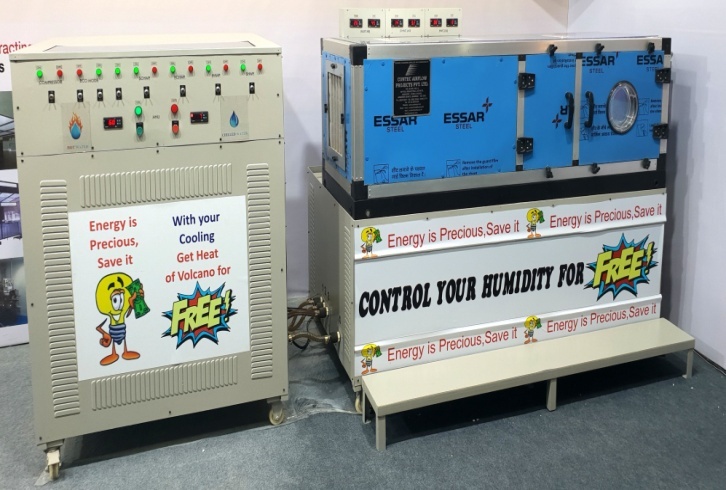 EM series chiller
All new EM series equipments
Works on 
Seamless Ultracool condensation
Works on 
Switch over Energy Multiplier technology
Enables 
Close tolerance temperature & RH control
All new EM series equipments comes with a host of exciting features
Independent standalone machine
No surplus utility required
PLC controlled WIFI enabled
What is carbon footprint?
A carbon footprint is measure of the impact our activities have on the environment. It relates to greenhouse gases produced in our day to day lives by burning fossil fuels for electricity, heating, etc.

1kW x 8 hours/day x 300 days is equal to 2400kWh x 0.85(emission factor) i.e. 2040 kg of CO2.

Calculate your carbon footprint for every kW of power saved.

Considering electric power tariff of 8 rs/ kWhr. By saving 1 kW, annually you will save rs 8 x 2400 kWh i.e. 19200 rupees.
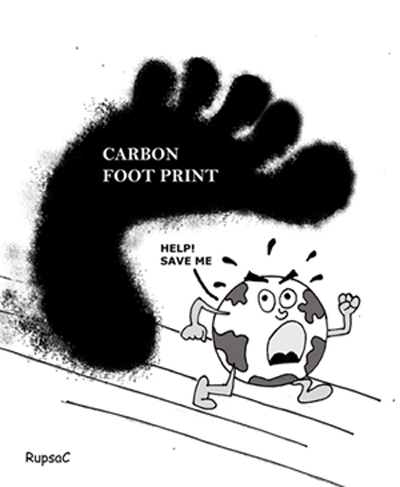 Be a global responsible citizen and 
stop global warming
“ENERGY MULTIPLIER CHILLER”  
The Super Energy Saver
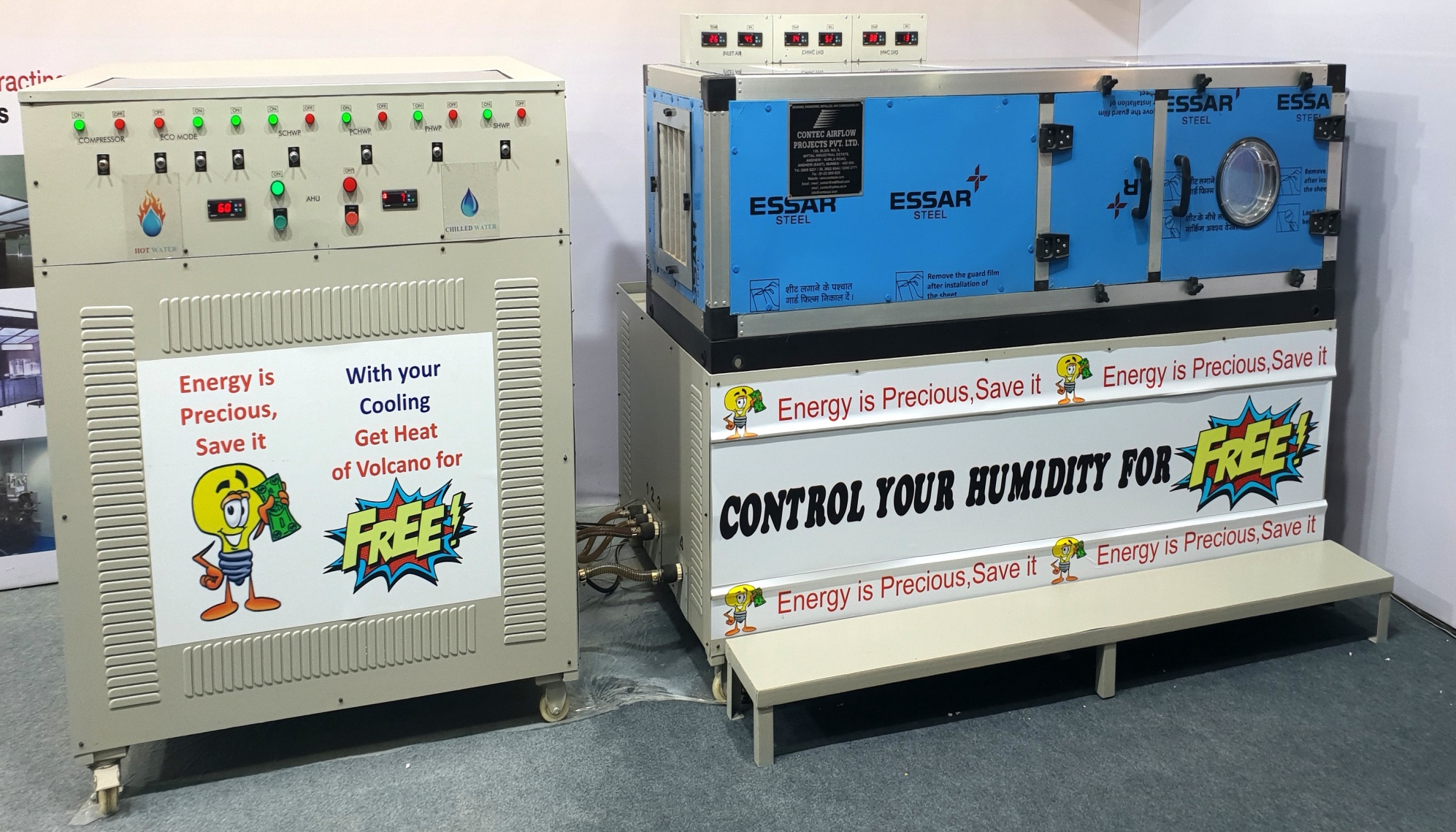 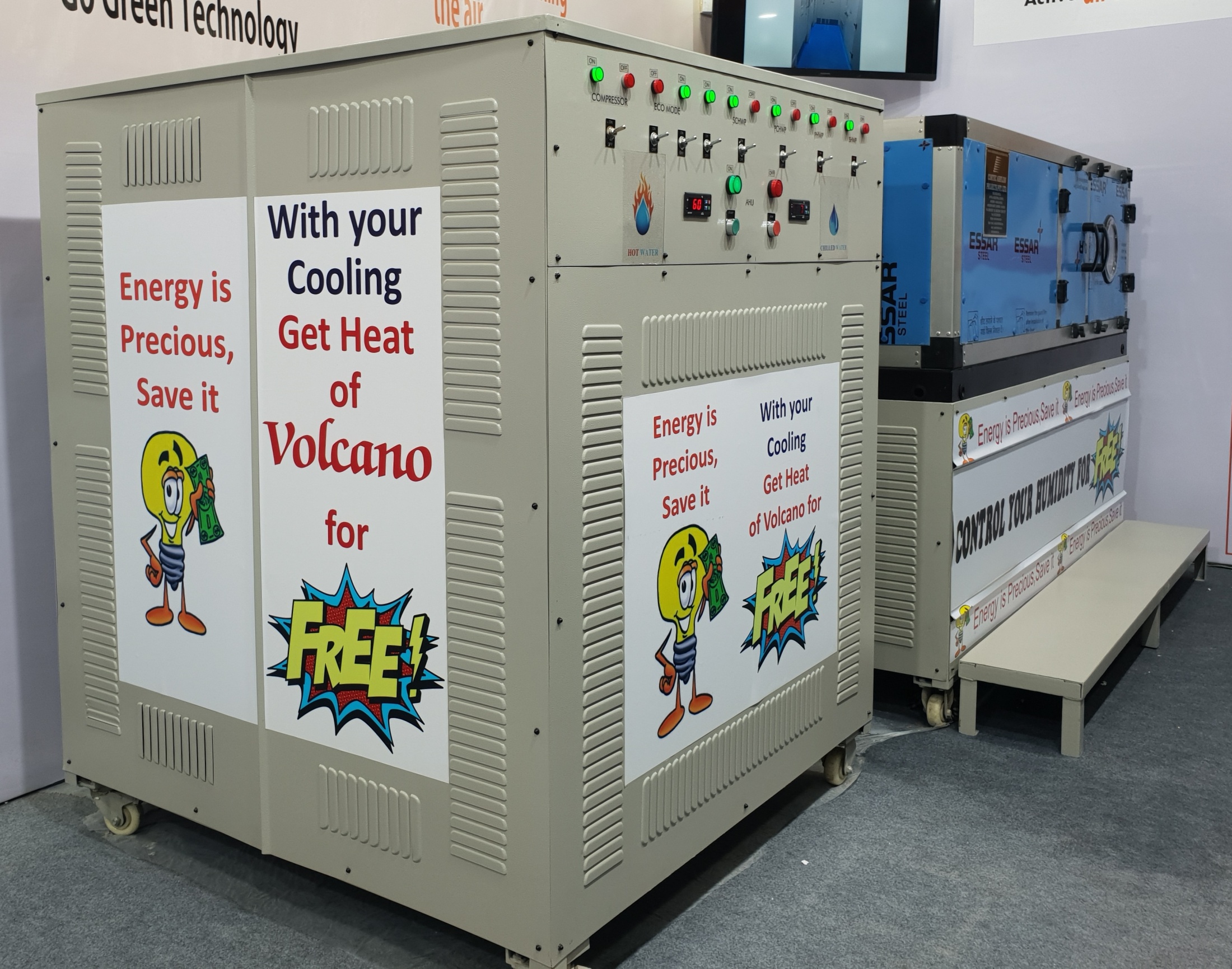 Basic Refrigeration Cycle
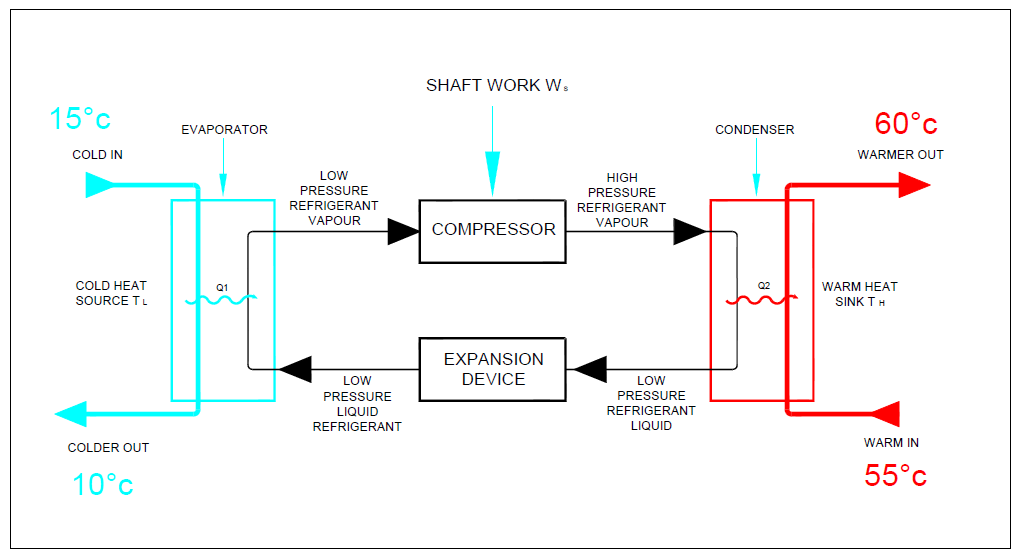 Cooling & Heating are two sides of same heat transactions.

In energy multiplier both side of energy transaction are put into use thereby saving big amount of energy.
For  every 1 KW of power 
                          Consumed
                                GET
                     3.5 KW of Cooling
                                  &
                      4.5 KW of Heating
                 together in one cycle
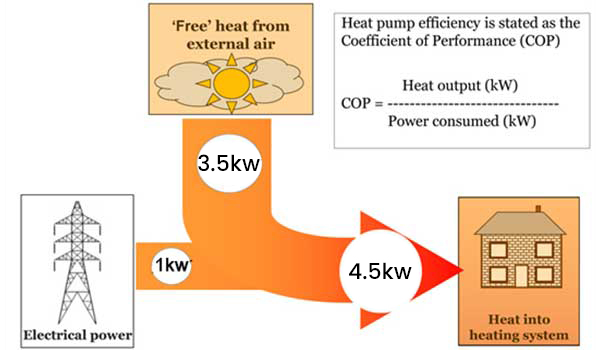 ENERGY MULTIPLIER SLD
Detail View B
PLC  based  Control Unit
Refrigerant piping
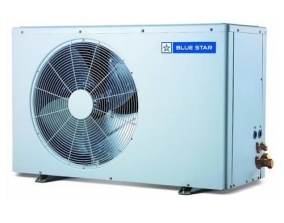 EM 01
24kW
Hot water piping
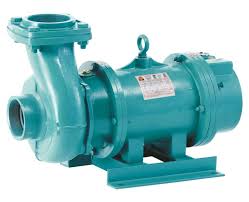 Hot water piping
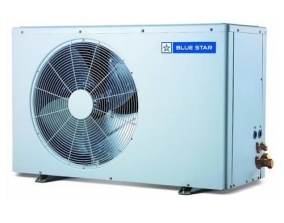 EM 02
24KW
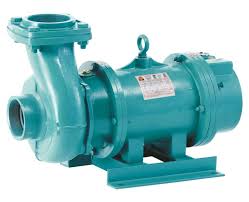 PRIMARY PUMPS
Refrigerant piping
Hot water piping
Hot water piping
HOT SIDE
COLD SIDE
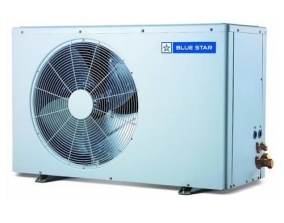 EM 03
24KW
Hot water piping
HOT WATER TANK
Refrigerant piping
Hot water piping
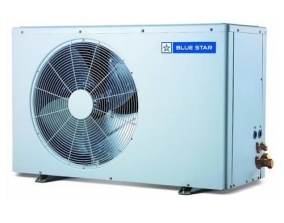 EM 04
24KW
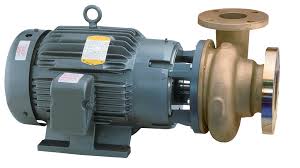 Refrigerant piping
Hot water piping
AHU - 01
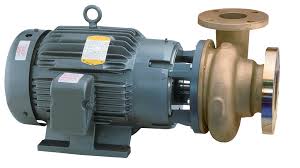 EM – Energy Multiplier
SECONDARY PUMPS
AHU - 02
Hot water piping
AHU – N
Detail View A
AHU P&I diagram hot water piping
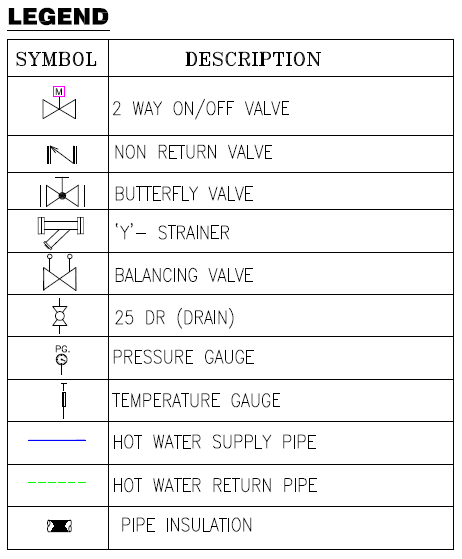 DETAIL VIEW A
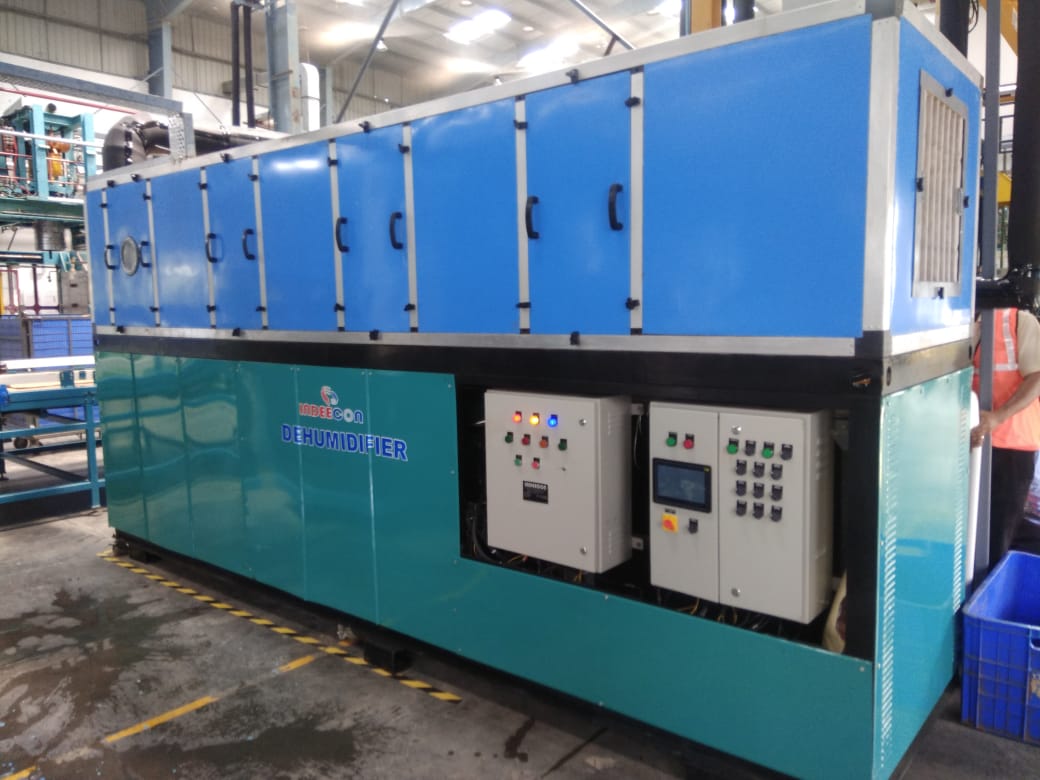 CHW – Chilled water , CDU –Condensing unit,
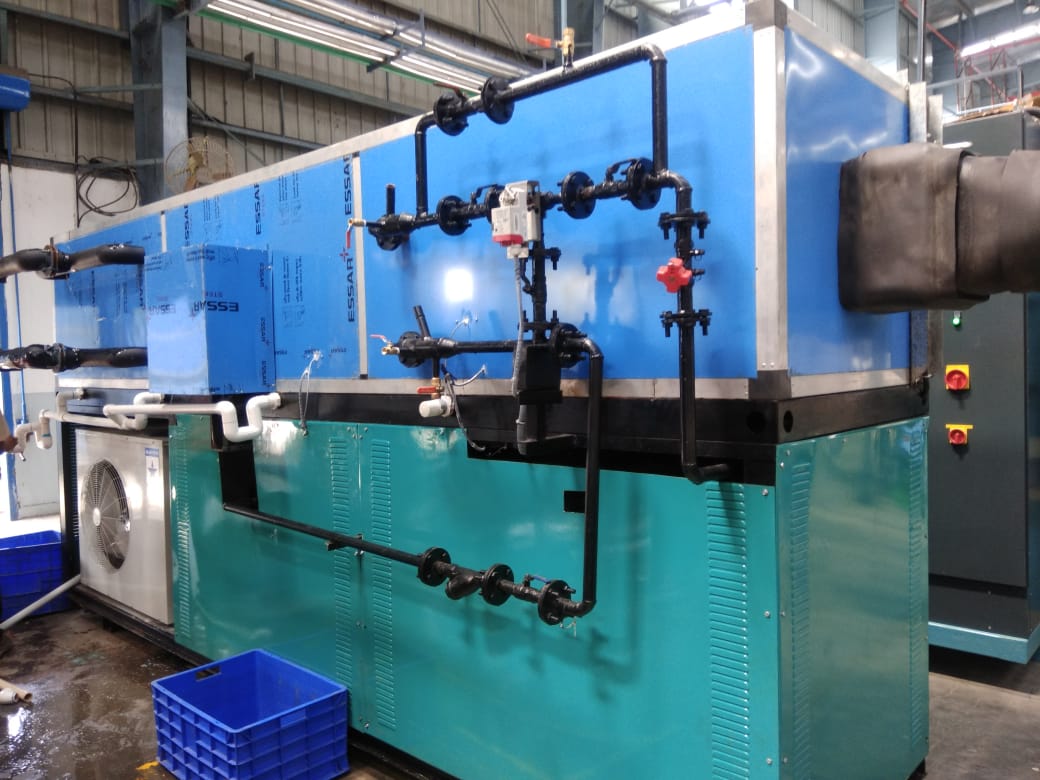 Satisfactory performance certificate by Client
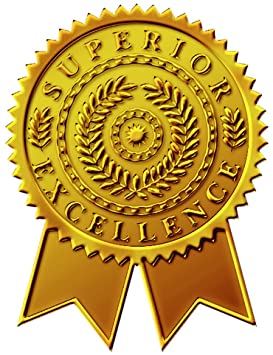 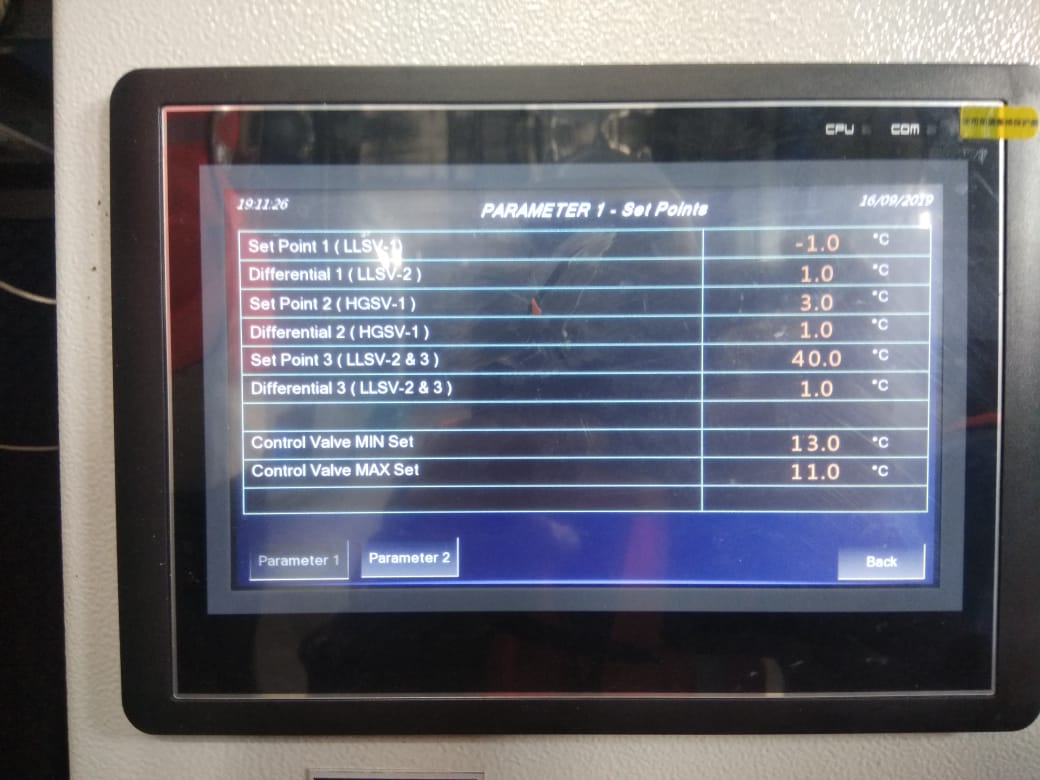 PLC DISPLAY
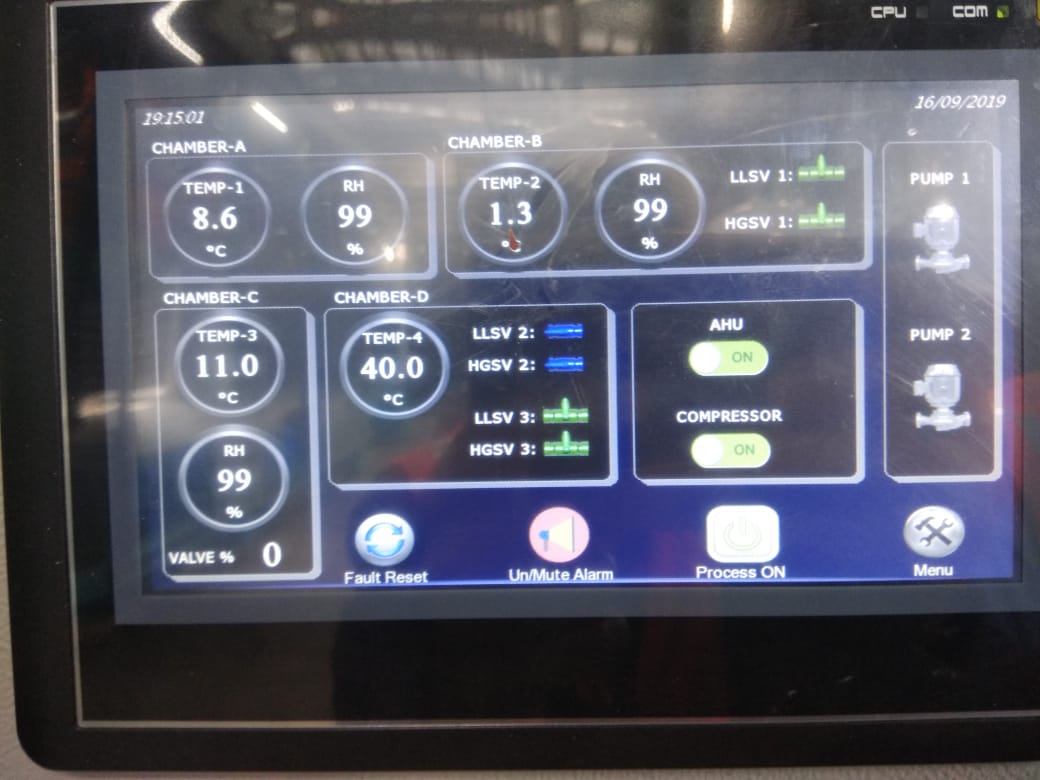 PLC DISPLAY
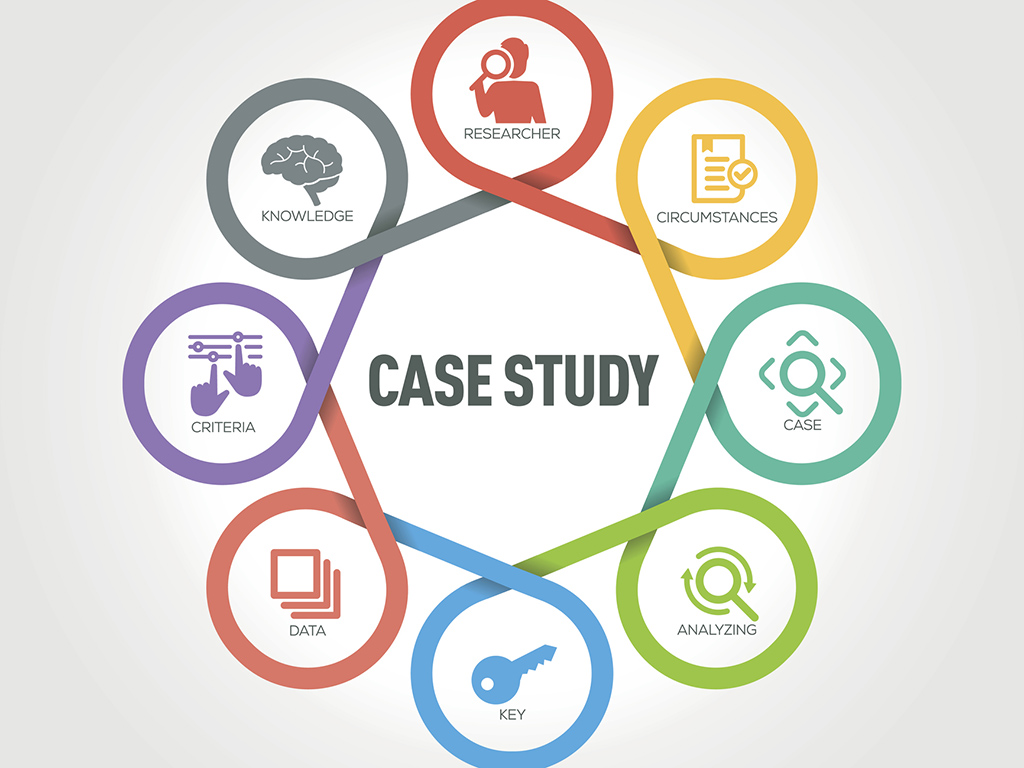 CASE STUDY
Client Name : Eris Lifescience , Kanpur
No of AHU’s : 13 Nos.
Monsoon Reheat Required : 94 Kw.
Contec’s Recommendation: Replacement of 94Kw of electrical heaters with hot water generated free of cost.
Additional Cost incurred : Rs.  11,15,779.
Annual Saving in rupees : Rs.  16,41,564.
Payback period in months : 8 months
BASIS OF DESIGN
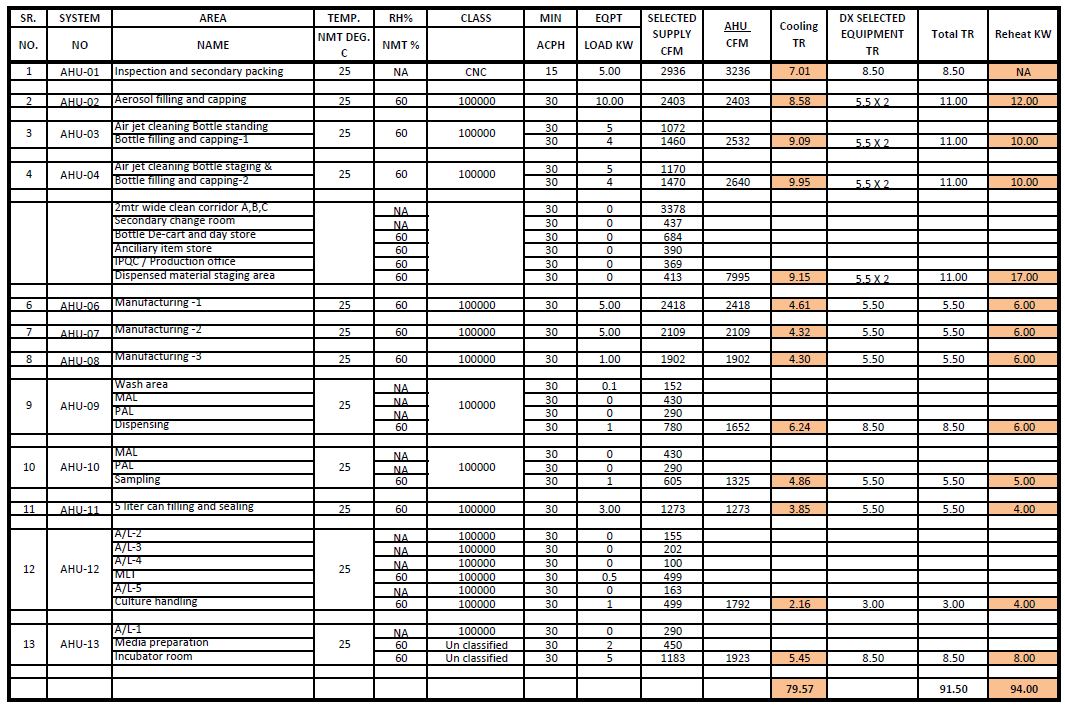 POWER COMSUMPTION
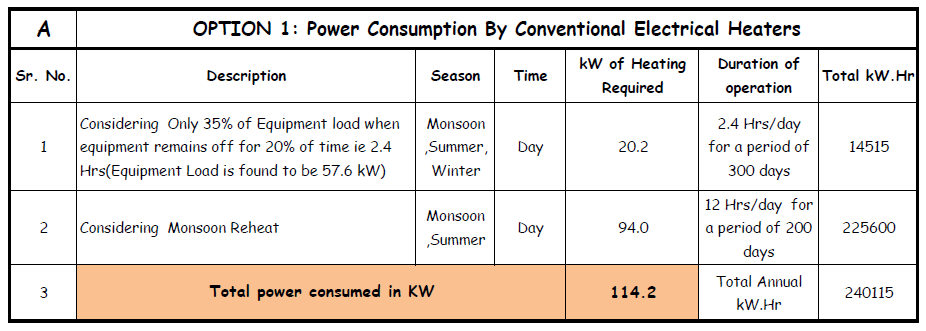 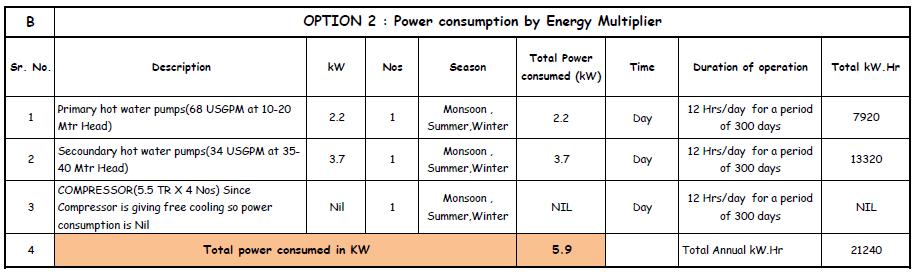 PAYBACK PERIOD ANALYSIS
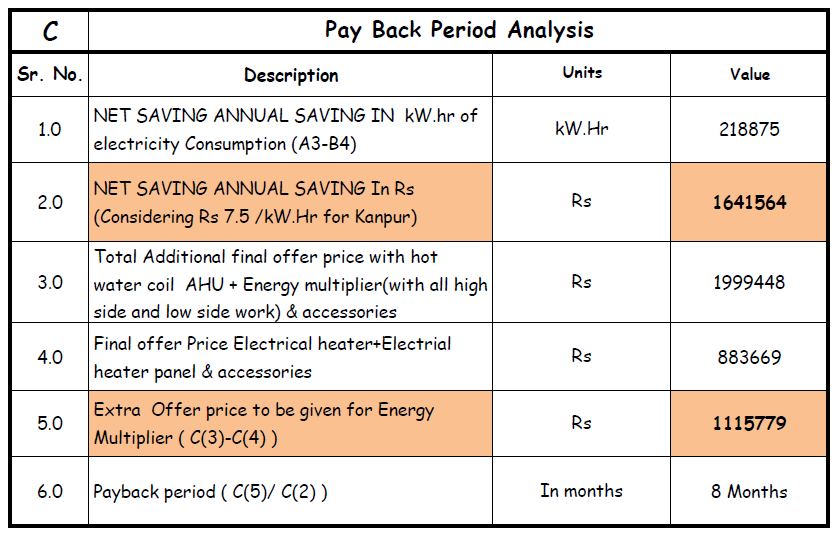